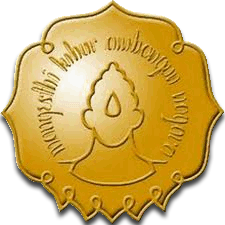 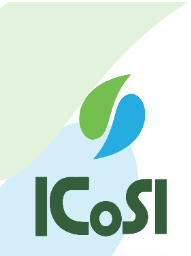 The Effect of Composition Sequence on a Filter toward Acidity Level in Grey water
Present by:
Wildan Akbar Fauzan
Anis Rahmawati
Taufiq Lilo Adi Sucipto
M. Kunta Biddinika
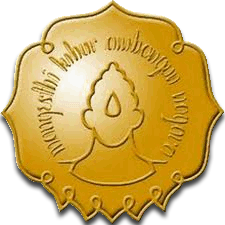 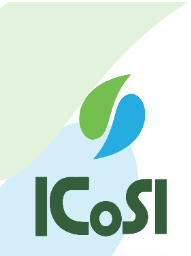 About our research team
Present by:
Wildan Akbar Fauzan
Anis Rahmawati
Taufiq Lilo Adi Sucipto
M. Kunta Biddinika
Background of the Problem
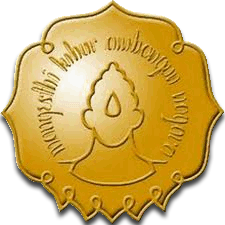 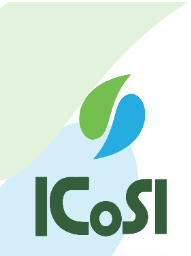 Water Pollution
Gravel
Sand
Water Filter
Charcoal
Palm Fiber
Composition Sequence
Acidity Level
Research and methods
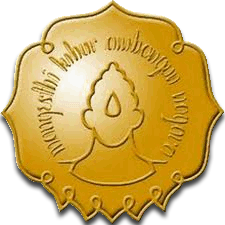 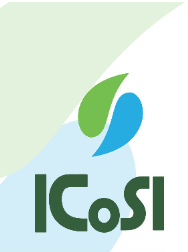 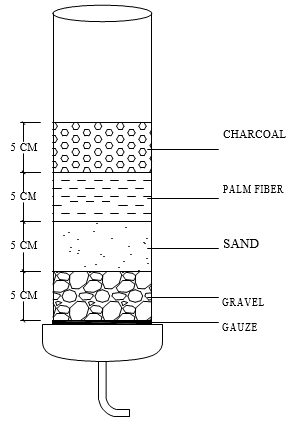 Figure the material composite
The construction of grey water filter
Result
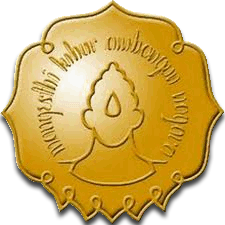 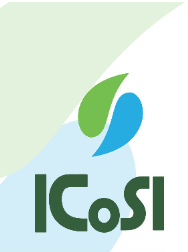 1. First trial
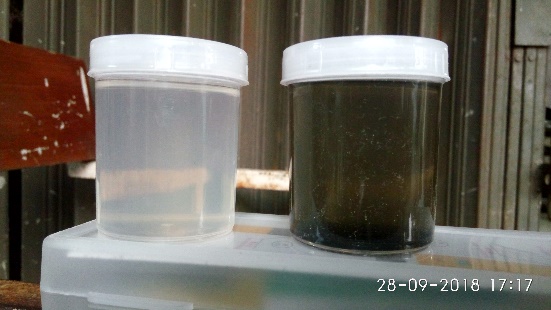 Filtered
water
Raw water
In the first trial of grey water filter production, all materials used were prior not washed.
Result
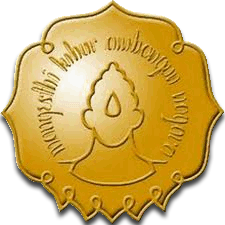 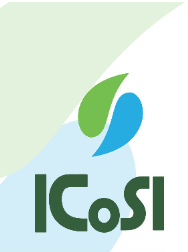 2. Second trial
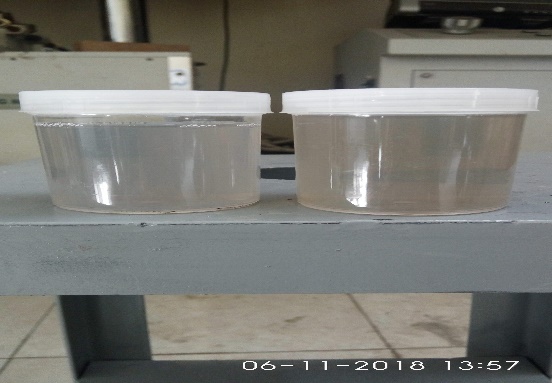 Filtered
water
Raw water
Filtered
water
In the second trial, all the materials were washed before used in filter
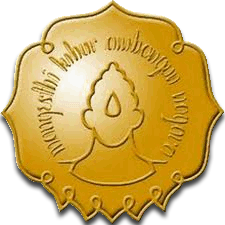 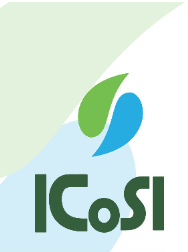 Acidity Test Result
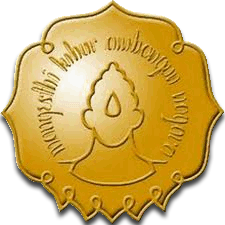 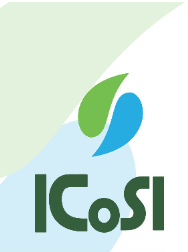 Acidity Test Result
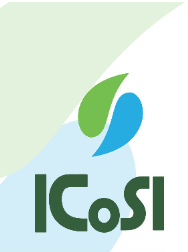 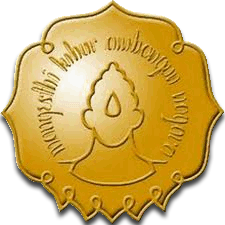 Conclusion and Recommendation
The different sequence of material composition generate different acidity level (pH)
The material need to wash before used